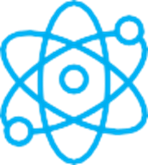 F I Z I K A
8-sinf
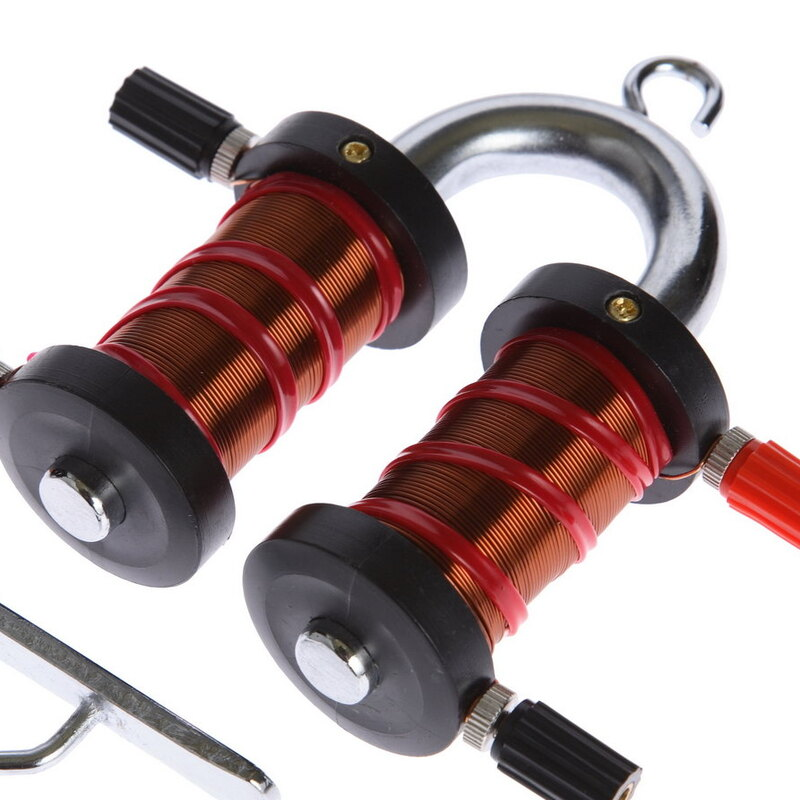 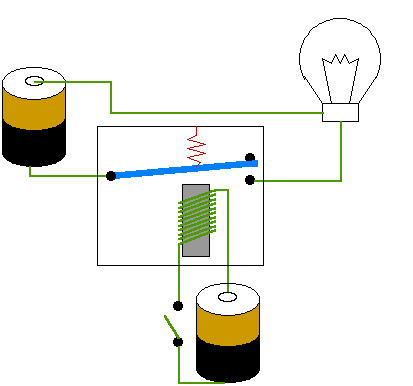 MUSTAHKAMLASH
1828-yilda amerikalik fizik Jozef Genri
Elektromagnit qurilma qachon kim tomonidan kashf qilingan?
1
1825-yilda ingliz artilleriyachisi Vilyam Sterjen tomonidan kashf etilgan
2
Temir o‘zak ustiga izolatsiyalangan simni ko‘p qatlam qilib o‘rab, katta kuchga ega bo‘lgan elektromagnitni kim qachon kashf qildi?
Temir o‘zakka bir necha qavat qilib izolyatsiyalangan o‘tkazgich (sim) o‘rab hosil qilinadi.
3
Eelektromagnit qanday hosil qilinadi?
F I Z I K A
MAVZU: ELEKTROMAGNITLAR. ELEKTROMAGNIT RELE
(2-qism)
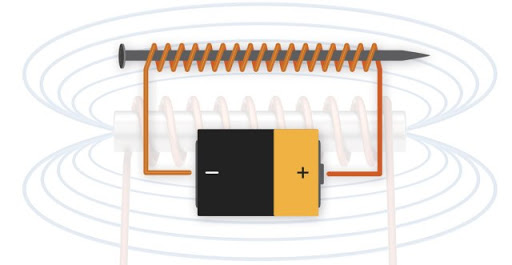 Elektromagnit rele
Elektromagnitlarning texnika sohasidan keng qo‘llanilishi elektromagnit rele sifatida namoyon bo‘ladi.
Rasmda eng sodda rele sxemasi tasvirlangan. Relening asosiy qismi elektromagnit (1) dan iborat. Kalit ulanib, elektromagnit chulg‘amidan tok o‘tganida elektromagnit o‘zagi magnitlanadi va yakor (2) ni o‘ziga tortadi. Bu bilan yakor ishchi zanjirli kontakt (3) ni ulaydi.
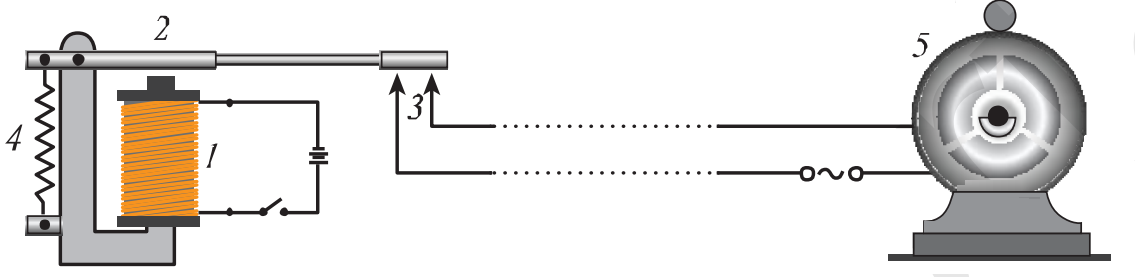 Relening tuzilishi va ishlash prinspi
Ishchi zanjiriga turli elektr iste’molchilar – elektr dvigatellar, elektr lampalar va boshqa turli elektr asboblar ulanishi mumkin. Rele zanjiri uzilganda prujina (4) yakor (2) ni tortadi va ishchi zanjiri uziladi. Ishchi zanjirga dvigatel (5) ulangan.
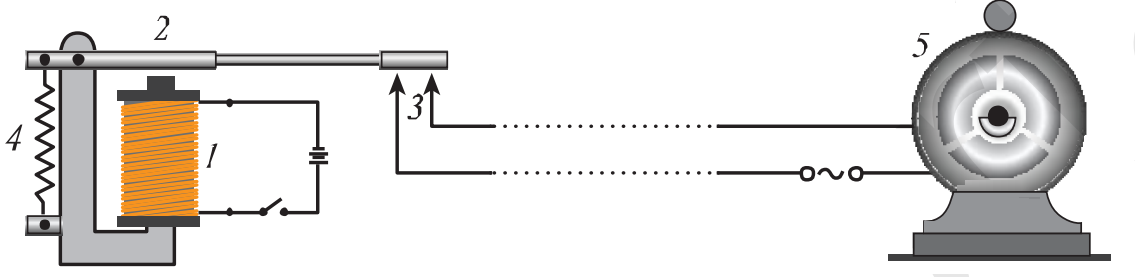 Elektromagnit rele turlari
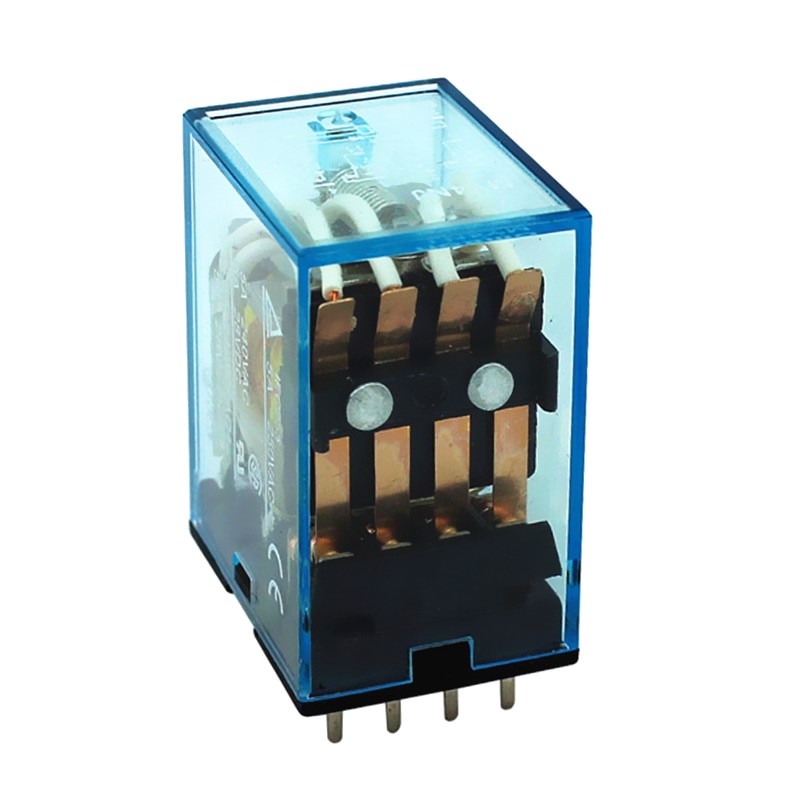 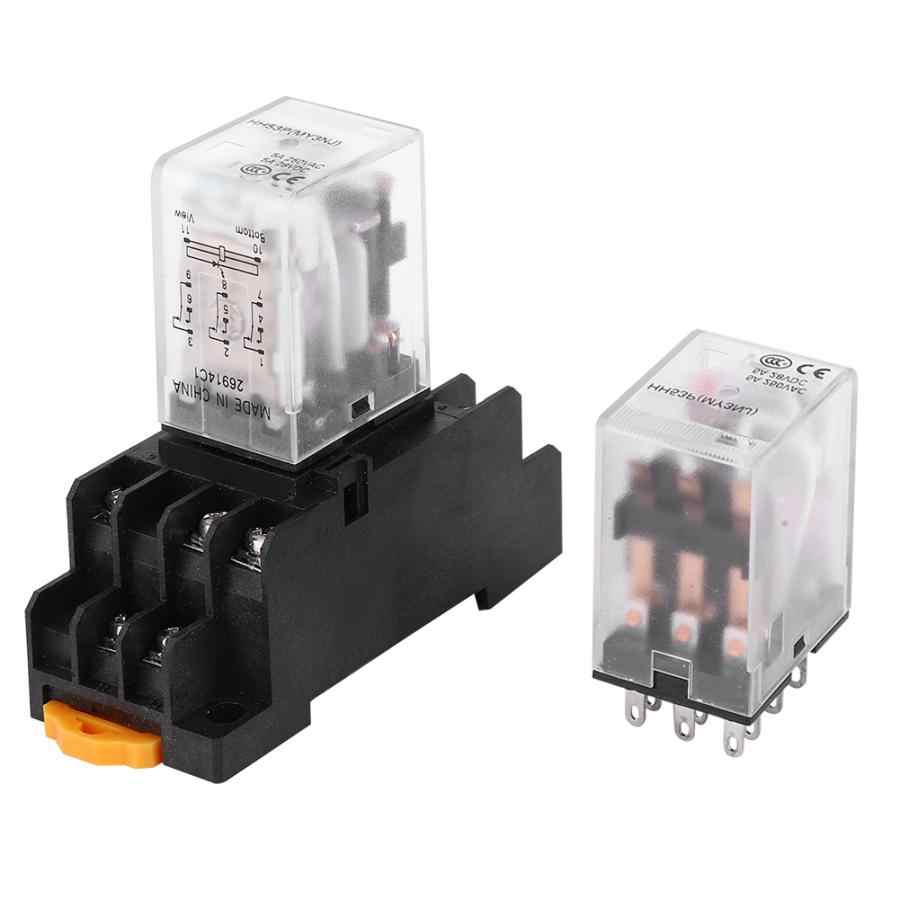 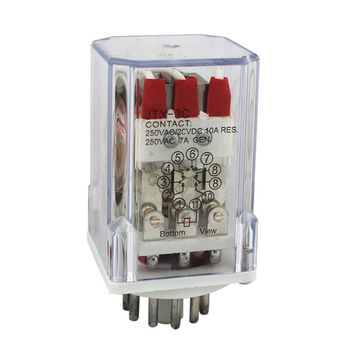 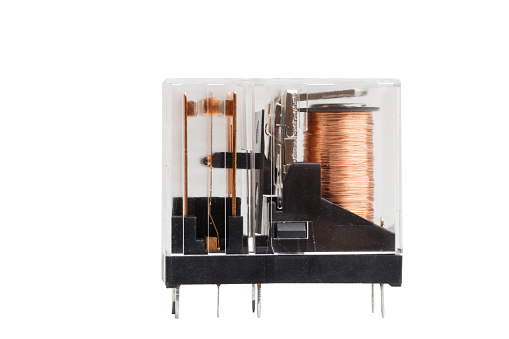 Relening tuzilishi va ishlash prinspi
Elektromagnit rele yakori (2) ning tortilishi uchun elektromag-nitli zanjirga kichik kuchlanishli, masalan, 1,5-4,5 V kuchlanishli manba ulanadi. Bunda elektro-magnitga tortilishi uchun chulg‘amdan kichik (kuchsiz) tok o‘tkazilishi kifoya.
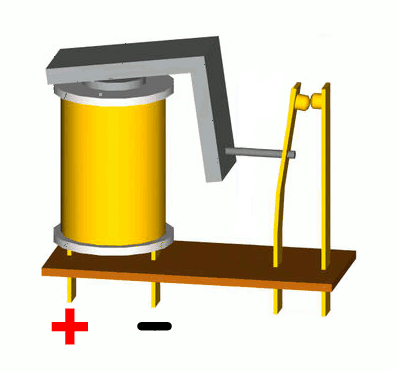 Elektromagnit relening qo‘llanilishi
Ishchi zanjiri katta kuchlanishli, masalan 220 V va undan yuqori kuchlanishli elektr tarmoqqa ulangan bo‘lib, undan katta tok o‘tadi. Rele kichik kuchlanishli zanjir yordamida katta kuchlanishli zanjirni ulab-uzishga imkon beradi.
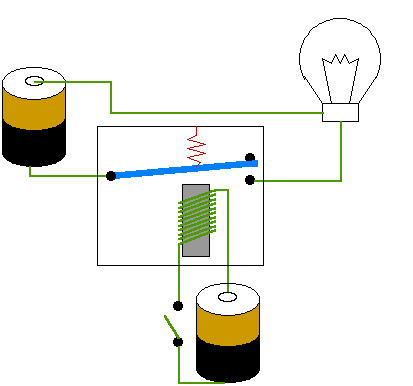 Elektromagnit relening qo‘llanilishi
Elektomagnit rele texnikaning barcha sohalarida, ayniqsa, avtomatika sohasida judan keng qo‘llaniladi.
Metroga kirishdagi o‘tish joyida fotoelementli elektromagnit rele qo‘llaniladi. Agar o‘tish joyidan jeton tashlamay o‘tmoqchi bo‘lsangiz, ikki chekkadan to‘siqlar chiqadi va yo‘lingizni to‘sadi.
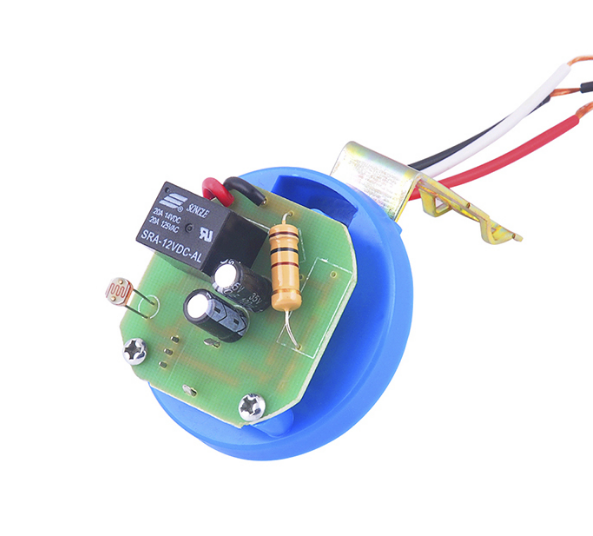 Elektromagnit relening qo‘llanilishi
Agar e’tibor bergan bo‘lsangiz, o‘tish joyining bir tomonidan nur dastasi chiqib, ikkinchi tomondagi darcha ichiga tushib ketadi. Yorug‘lik nuri fotoelementga tushib turganida unda uzluksiz tok hosil bo‘lib turadi va relening yakori elektromagnitga tortilgan holatda bo‘ladi.
   Yakorning bu holati ishchi zanjirni uziq holatda ushab turadi.
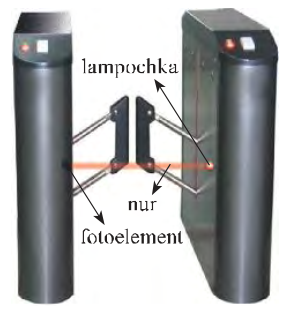 Elektromagnit relening qo‘llanilishi
Agar ikki darcha orasidan odam o‘tsa, nur dastasi to‘siladi va shu zahoti fotoelementda tok hosil bo‘lishi to‘xtaydi. Darhol yakor elektromagnitdan uzoqlashadi va ishchi zanjir ulanadi. Ishchi zanjirga maxsus mexanizmlar o‘rnatilgan bo‘lib, undan tok o‘tishi bilan o‘tish joyidagi to‘siqlarni harakatga keltiradi va ular  yo‘lni to‘sib qo‘yadi.
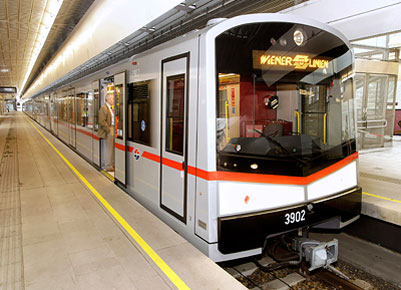 Elektromagnit relening qo‘llanilishi
Odam o‘tish joyidan orqaga qaytishi bilan darchalardan nur dastasi fotoelementga tushib, yana yakorni elektromagnitga tortadi va ishchi zanjirni ulaydi.  Shu zahoti to‘siqlar o‘z joyiga qaytadi va  yo‘l ochiladi.
Agar  o‘tish joyiga o‘rnatlgan maxsus teshikka jetonni tashlasangiz, u shu zahoti ishchi zanjirni boshqa bir joyidan uzadi. Bu holarda darchalar orasidagi nur dastasini kesib o‘tsangiz ham to‘siqlar harakatga kelmaydi va yo‘lingiz to‘silmaydi.
Mustaqil bajarish uchun topshiriqlar:
Elektromagnitning tortishish kuchi undan o‘tayotgan tok kuchiga qanday bog‘liq?
1
Elektromagnitning tortishish kuchi formulasi qanday ifodalanadi?
2
Elektromagnitlarning qo‘llanilishi haqida nimalarni bilasiz?
3
Metroning o‘tish joyida qo‘llaniladigan relening vazifasi nimadan iborat?
4